LEMBAGA ETIK &
 PENGEMBANGAN PENDIDIKAN 
(LE&P2)
Universitas Muhammadiyah Surabaya
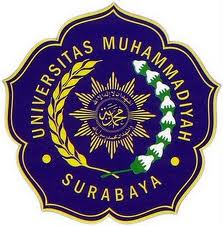 PENGEMB.PENDIDIKAN
-inovasi kelembagaan/fisik
-Prospektus Dosen S2/S3/GB
-Jurnal terakreditasi (online)
-Networking (PTN/PTM/PTS/PTLN)
     (Tri Dharma PT)
-Riset Kebijakan utk Kemajuan Institusi.
Program Dana Pensiun dan Kesehatan bagi Dosen/Karyawan
KODE ETIK DOSEN 
-Etika (kepribadian,sosial,profesional)
-Norma
-Kewajiban (TridharmaPT & PT)
-Hak
-Sanksi (teguran (lisan)-peringatan(tertulis)-pemberhentian(skorsing)
LE&P2
I. Prog.KED :
Penguatan kelembagaan (LE&P2)
Merancang Draft Kode Etik Dosen (KED) utk diminta persetujuan pada rapat senat universitas.
Penetapan Kode Etik Dosen oleh SK.Rektor.
Sosialisasi KED pada Dosen melalui fak/prodi
Sanksi KED oleh Rektor
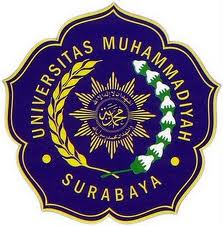 Ketua          :
 Dr.Didin Fatihudin,SE,.,M.Si

Sekretaris : 
............................
Anggota     :
1..........................
2..........................
LE&P2
2.Prog. Pendidikan :
 inovasi &Riset utk kemajuan kelembagaan/organisasi
Prospektus Dosen S2/S3/GB
Jurnal terakreditasi(online)
Kajian2 ilmiah (Lokakarya,Workshop,Seminar,Diskusi Panel dsb)
Networking (PTN/PTM/PTS/PTLN)
Fisik/sarana
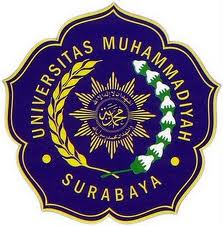 Tugasnya  :
Ad hoc, bukan pengambil keputusan
Menerima pelaporan/pengaduan
Melakukan investigasi
Meminta Klarifikasi
Memberikan rekomendasi/masukan kepada Rektor/dewan kehormatan senat universitas.
LE&P2
Referensi KED :
UGM (SK.Rektor-pedoman terlampir-dewan kehormatan profesor-08)
ITS (SK.Rektor-04)
UB-(SK.Rektor-Peraturan senat UB-08)
UNJ- (masing2 fakultas-SK.Dekan FE-08)
PTS/M (bagus,sedang,kecil)
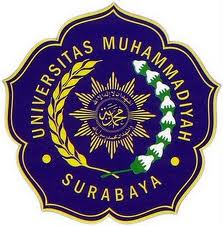